Silvia Magnaldi
Aspetto RM delle localizzazioni endometriosiche intestinali
Endometriosi del compartimento posteriore
Include localizzazioni endometriosiche a livello di 
fornice vaginale posteriore
area retroistmica/retrocervicale, sopra la riflessione del fornice
setto retto-vaginale
torus uterino e legamenti utero-sacrali
recesso retto-vaginale (Douglas)
retto
Endometriosi del fornice vaginale posteriore
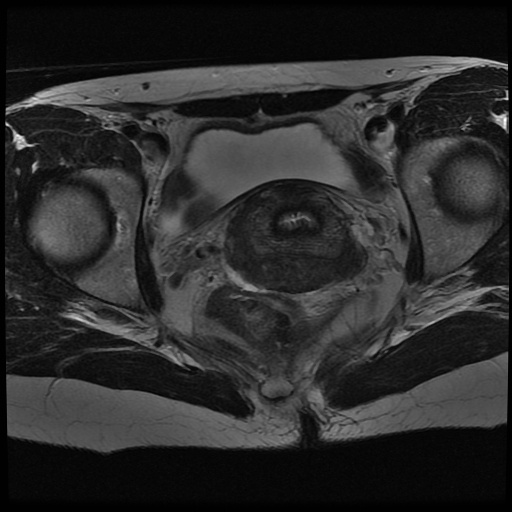 Morfologia a ferro di cavallo
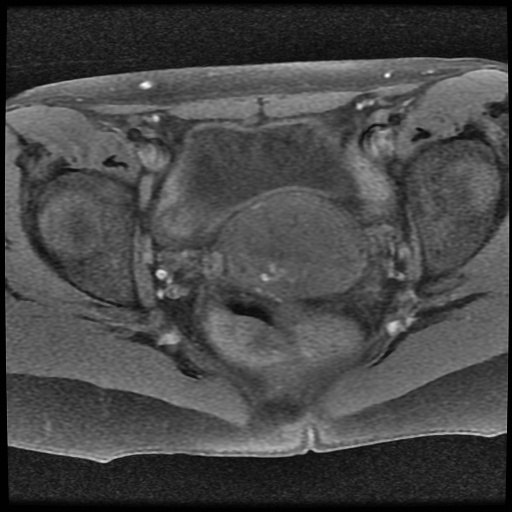 Endometriosi dei legamenti utero-sacrali
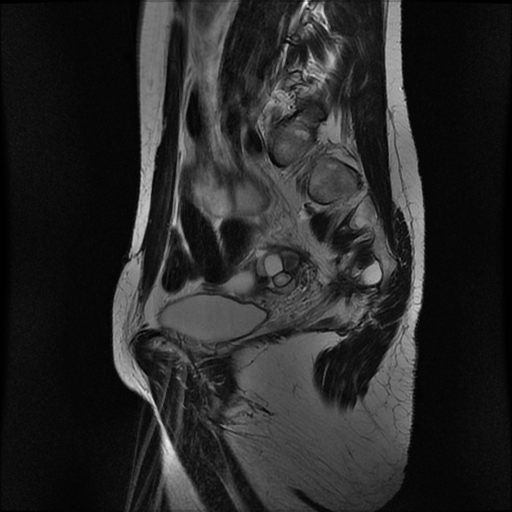 LUS sinistro, segnale fibrotico, margini spiculati
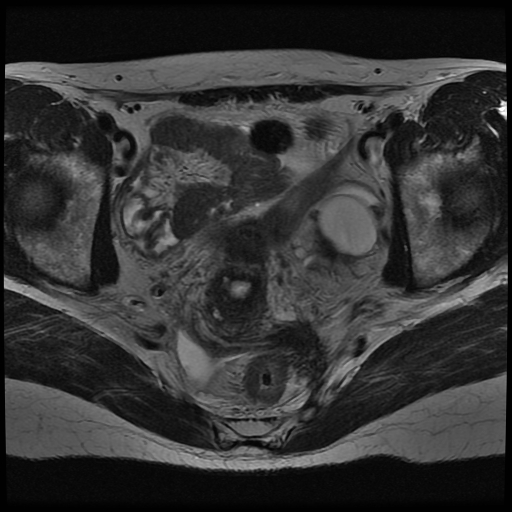 Endometriosi intestinale
È una delle forme più aggressive di DIE (deep infiltrating endometriosis) e più comuni di endometriosi extra-genitale (fino al 37% delle donne con DIE) 
Sigma e il retto sedi più comuni (52–72%); impianti endometriosici possono interessare il tenue, in particolare l’ileo terminale (4.1–16.9%)
DD altre malattie a sede colica (carcinoma) ed ileale (carcinoide, linfoma, malattia di Behçet, morbo di Crohn, enterite TB) 
0.15% delle Pazienti con endometriosi del tenue sviluppa un’ostruzione intestinale
Endometriosi intestinale
Le lesioni endometriosiche che coinvolgono colon e retto sono spesso caratterizzate dal “mushroom cup sign”: 
retrazione della superficie esterna del segmento colpito
proliferazione della tonaca muscolare (ipointensa in T2) 
edema della sottomucosa (iperintensa in T2) 
mucosa integra
Endometriosi della giunzione retto-sigmoidea
Mushroom cup sign
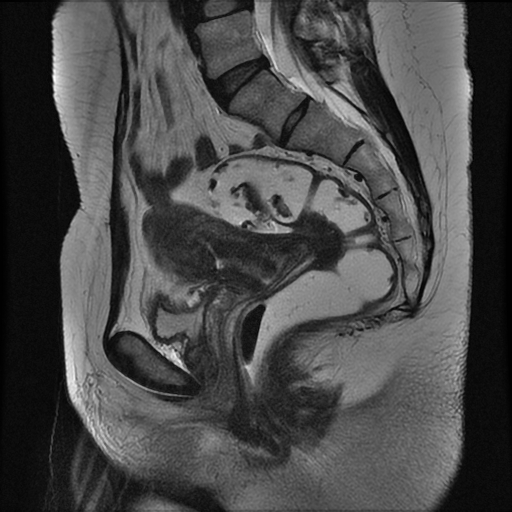 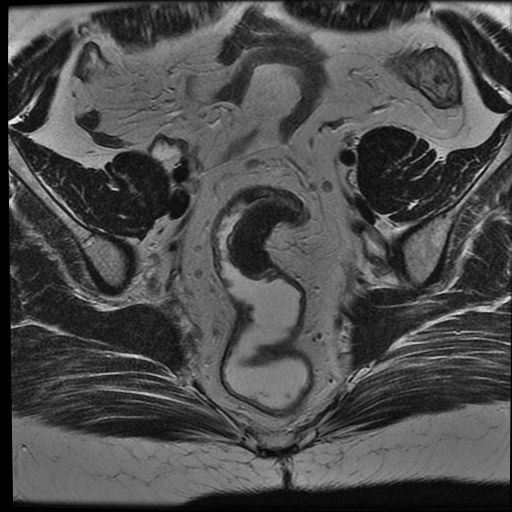 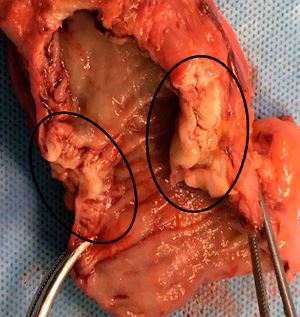 Endometriosi dell’intestino tenue
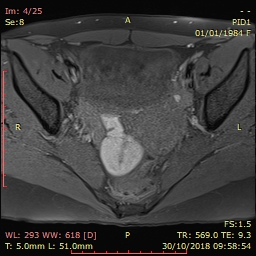 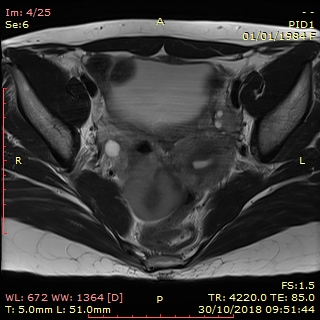 Diagnosi talora difficile: in assenza di lesioni tipiche, può insospettire la presenza di sangue endoluminale in sedi insolite (ipointensità e shading in T2!)
Endometriosi dell’intestino tenue
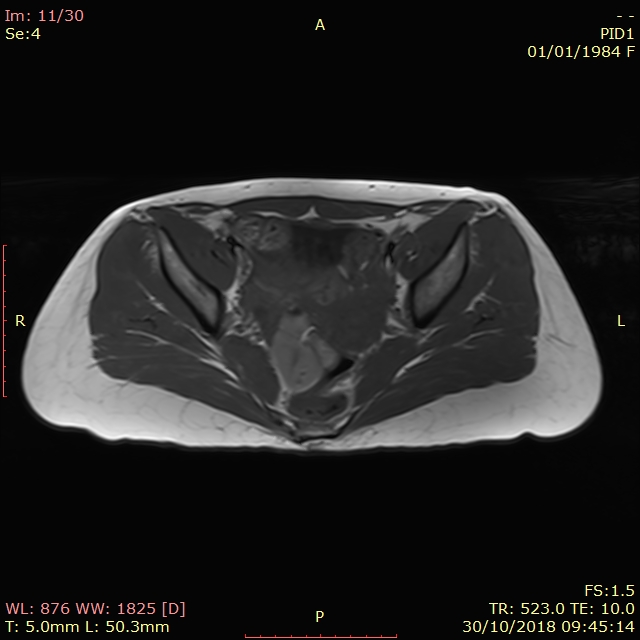 Endometriosi dell’appendice
Infrequente, solitamente asintomatica e riscontrata incidentalmente nelle Pazienti con endometriosi; può essere isolata o associata a lesioni ileo-cecali
<1% delle malattie appendicolari che possono mimare un’appendicite, raramente la causa
Può associarsi ad intussuscezione nel ceco
Endometriosi dell’appendice
Le Pazienti con disturbi intestinali ciclici, dolore cronico in fossa iliaca destra ed endometriosi severa hanno maggiore probabilità di avere localizzazioni appendicolari
In corso di laparoscopia l’appendice va sempre attentamente ispezionata e asportata se di aspetto patologico 
In appendici asportate per sospetta endometriosi possono riscontrarsi carcinoidi, i più comuni tumori dell’appendice (prevalenza 0.32%).
Aspetti funzionali
la RM va personalizzata in base ai sintomi
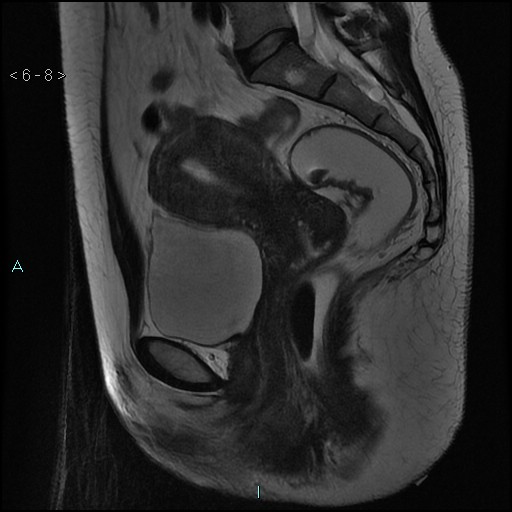 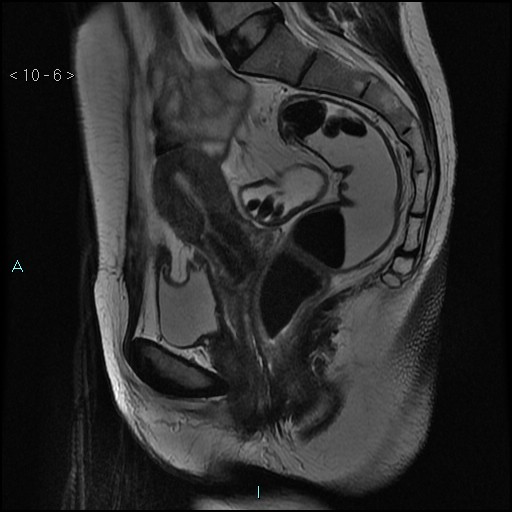 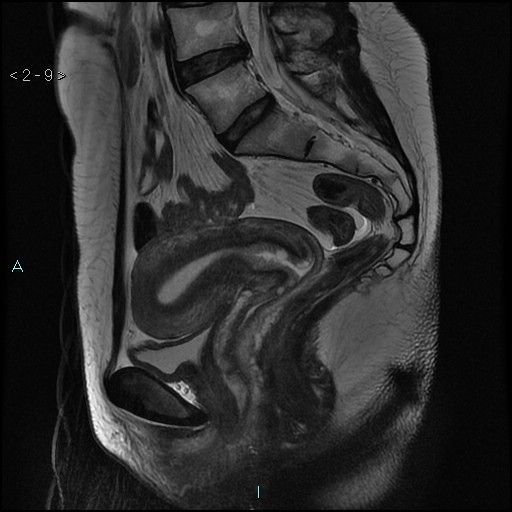 Evitare un’insufficiente distensione vescicale
Se sono riferite dispareunia e dischezia, è utile la distensione con gel ecografico diluito del colon distale e del retto
Aspetti tecnici
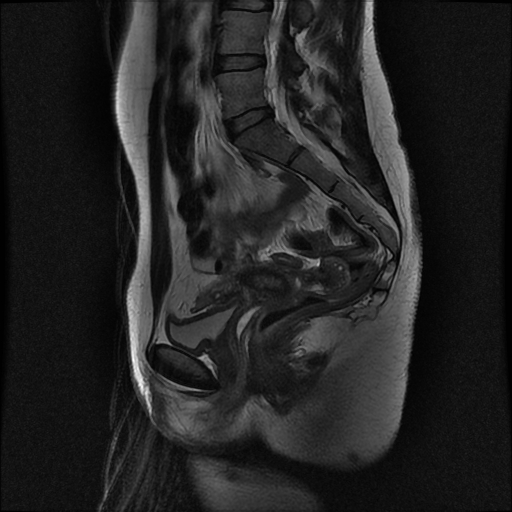 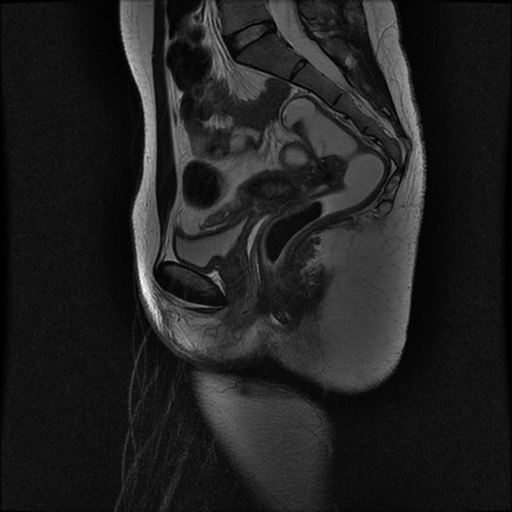 Stessa Paziente studiata senza e con gel; distanza dall’orificio anale esterno?
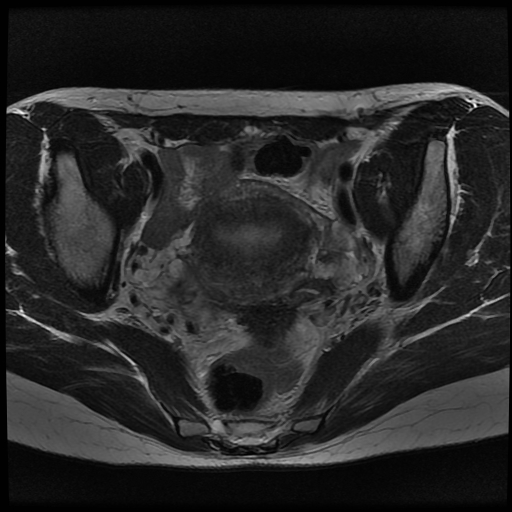 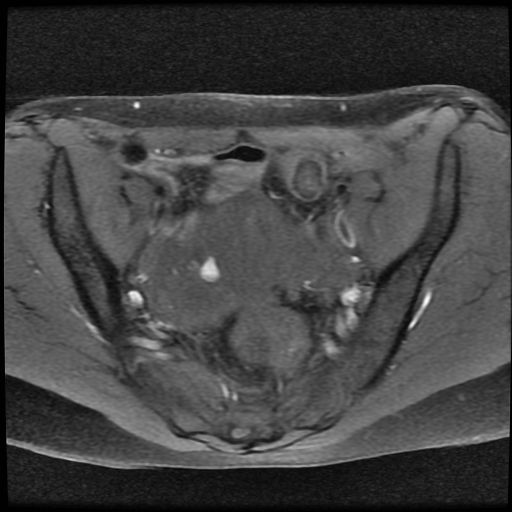 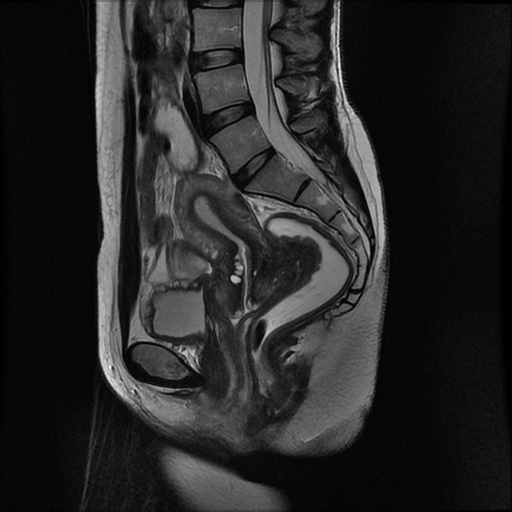 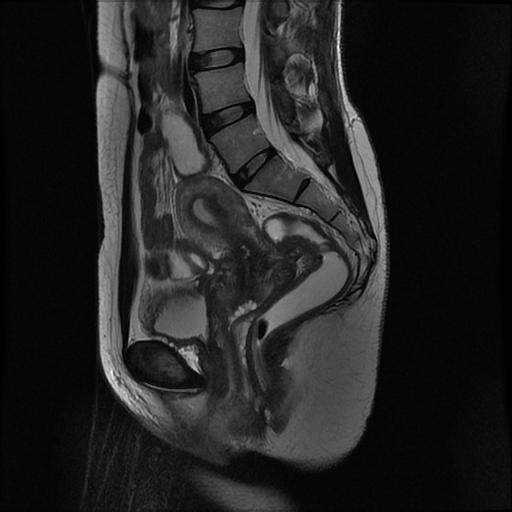 Localizzazione endometriosica che dal fornice vaginale si estende posteriormente ad infiltrare l’ampolla rettale
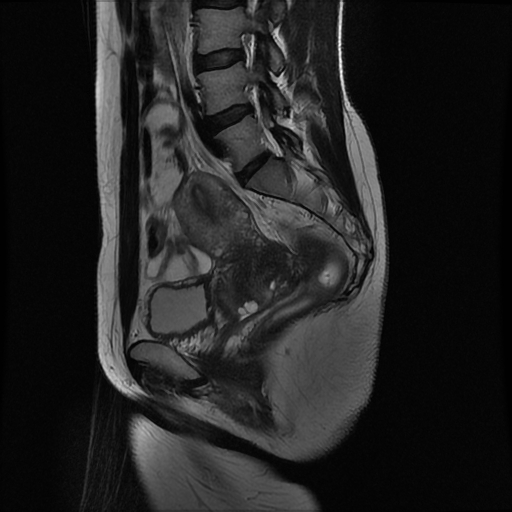 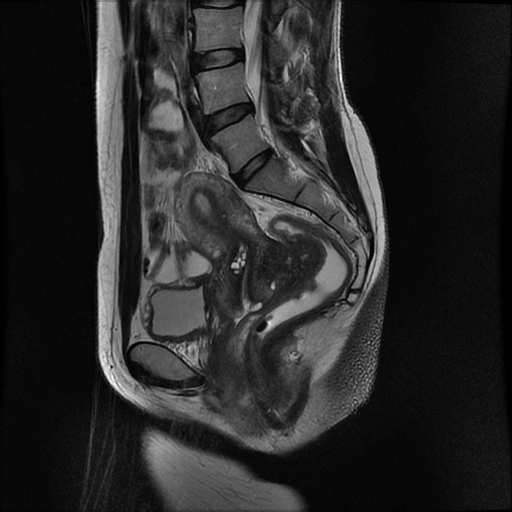 Localizzazione endometriosica che dal fornice vaginale si estende posteriormente ad infiltrare l’ampolla rettale
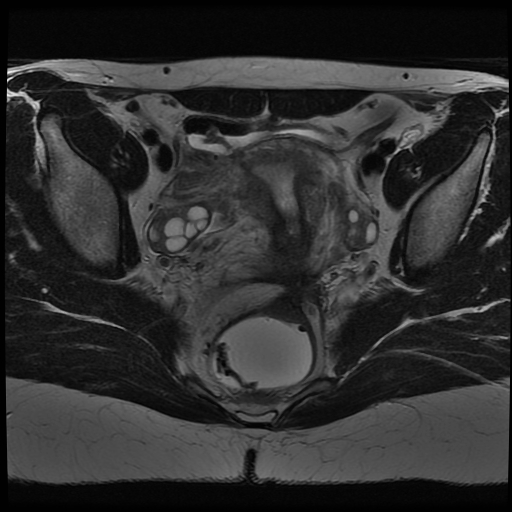 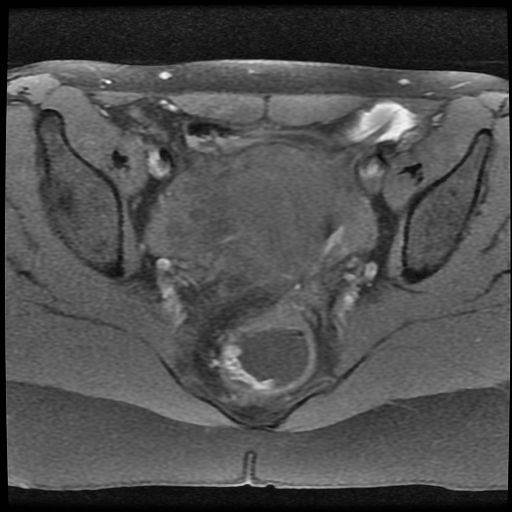 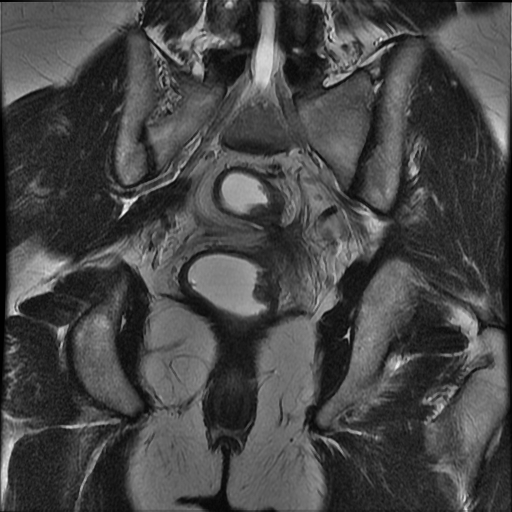 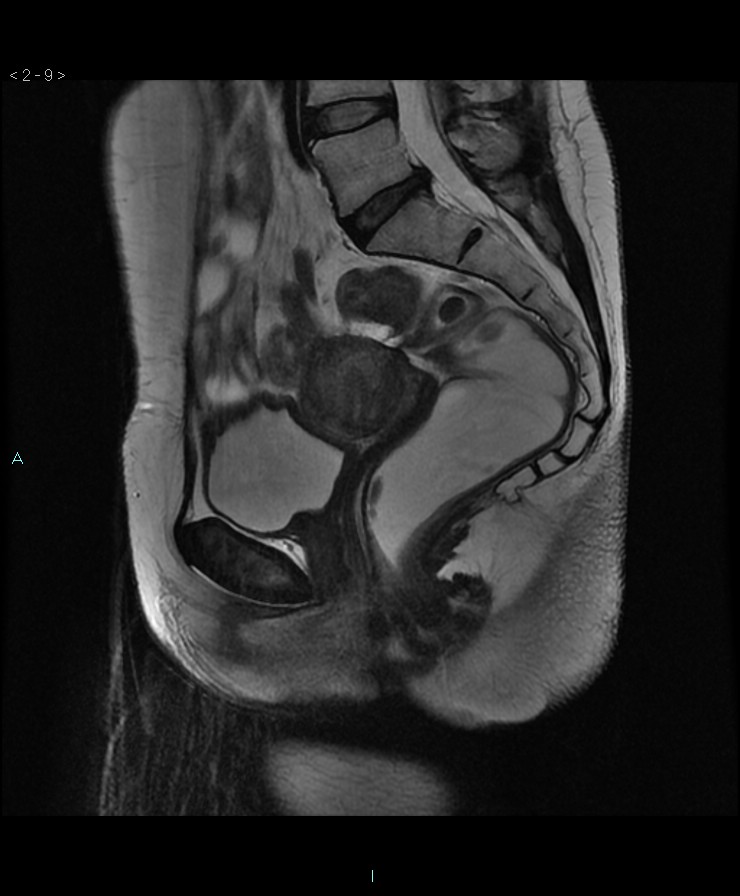 Localizzazione endometriosica alla giunzione retto-sigmoidea, poco distesa dal gel per spasmo reattivo
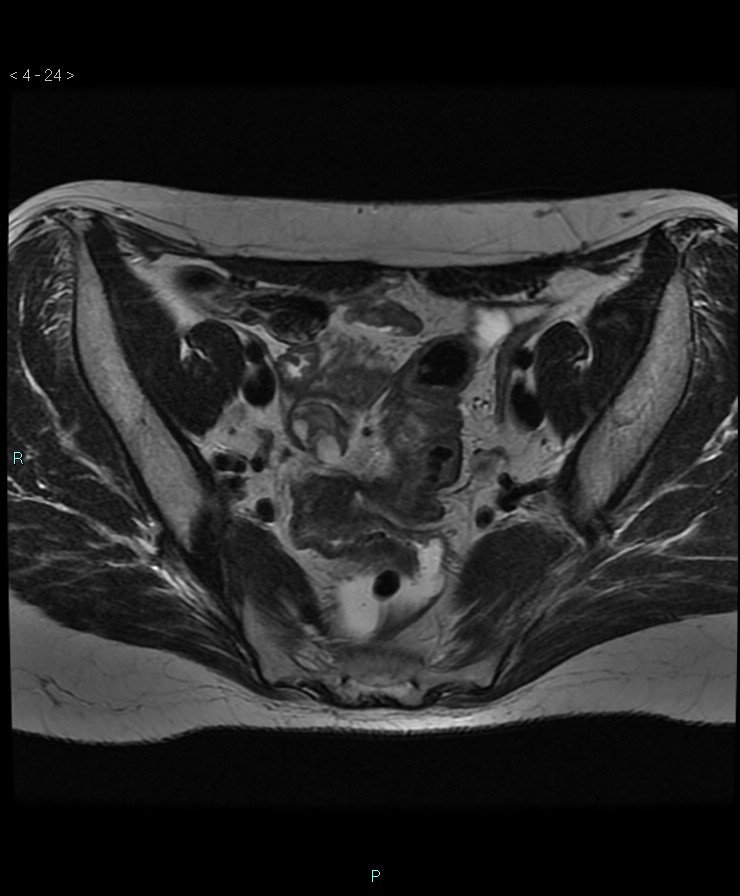 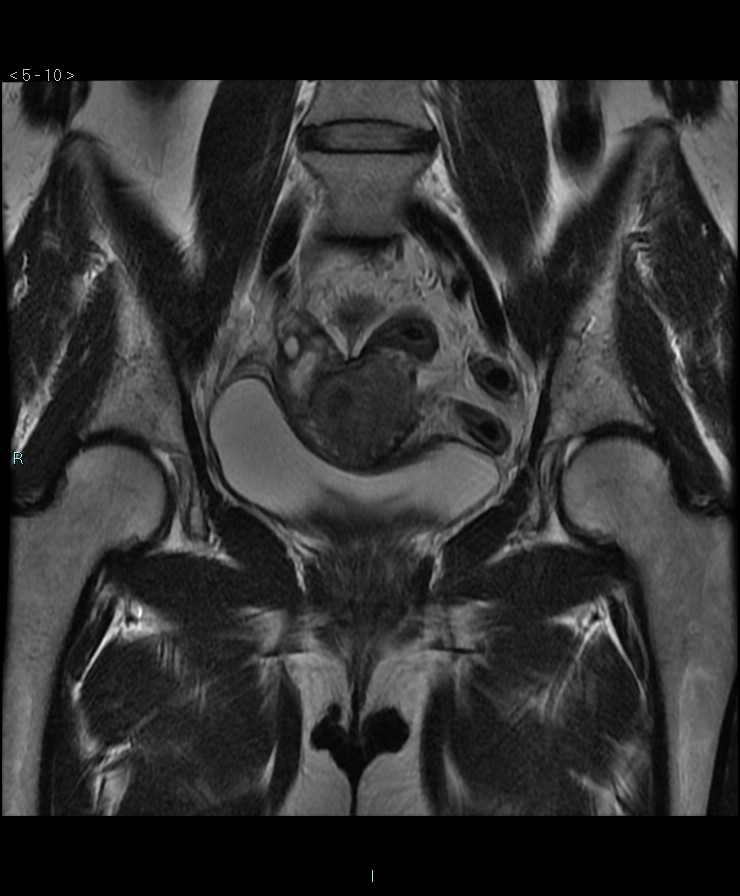 Localizzazione endometriosica alla giunzione retto-sigmoidea, poco distesa dal gel per spasmo reattivo
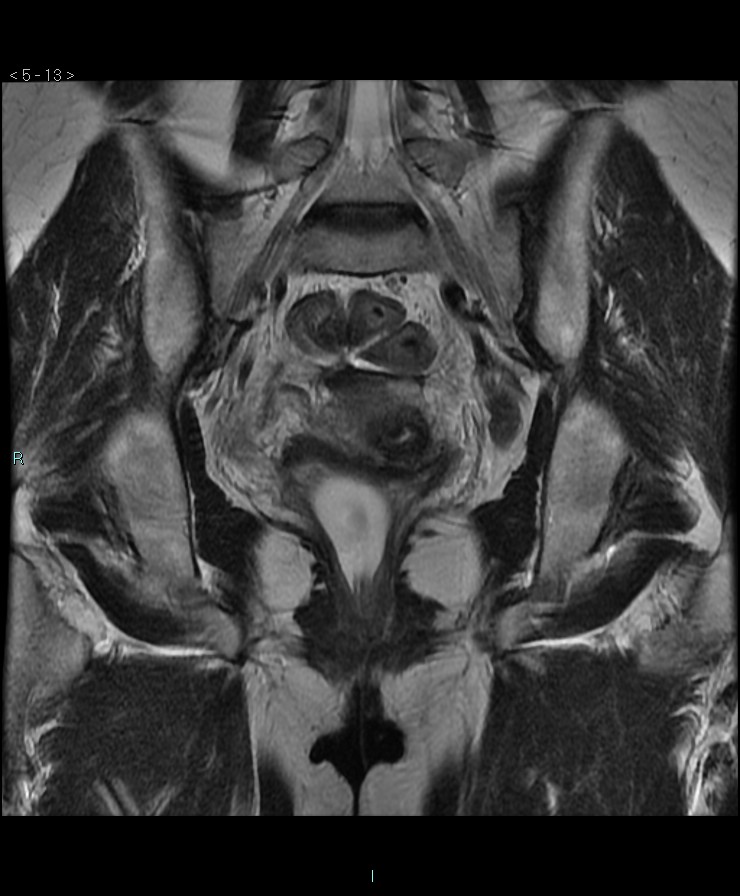 DD: ascesso retrocervicale
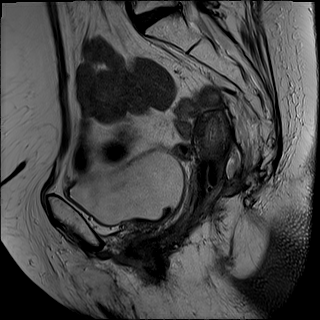 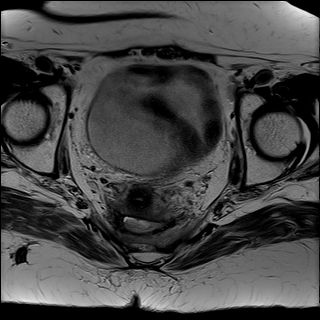 DD: neoplasia della giunzione retto-sigma
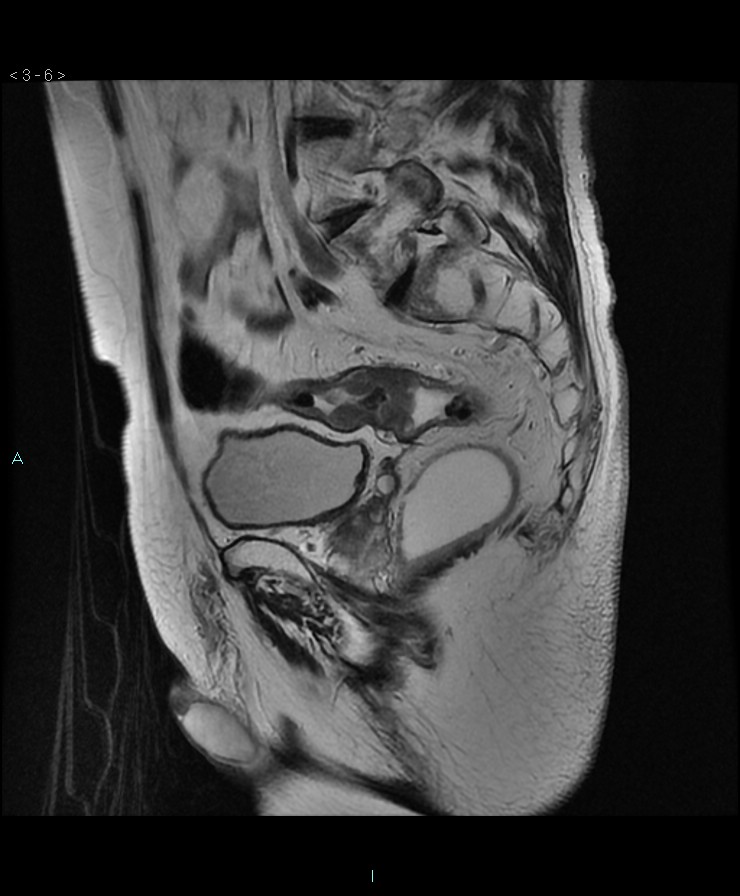 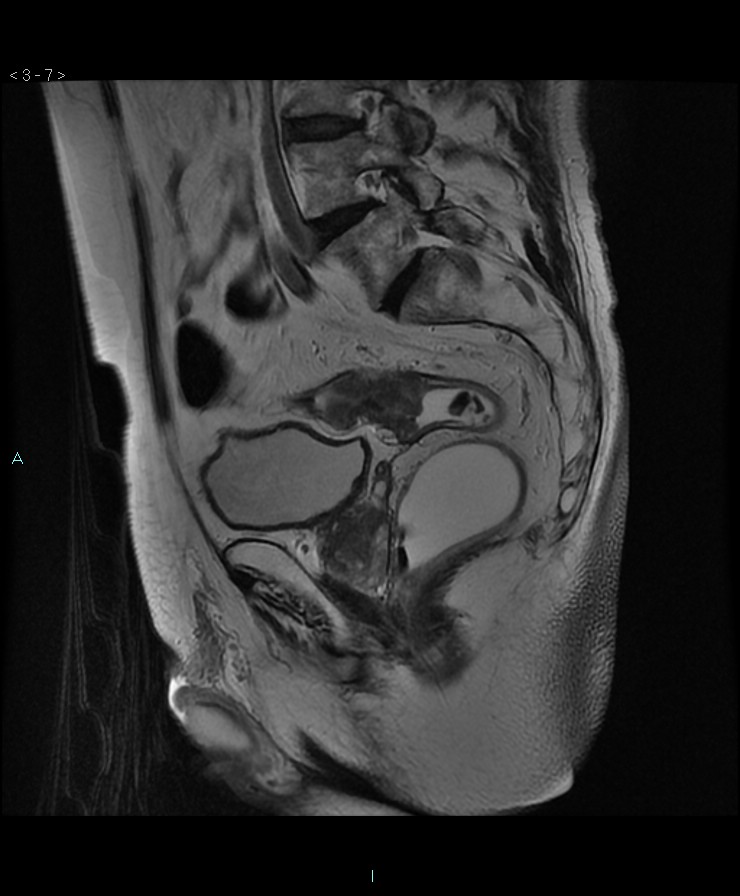 DD: neoplasia della giunzione retto-sigma
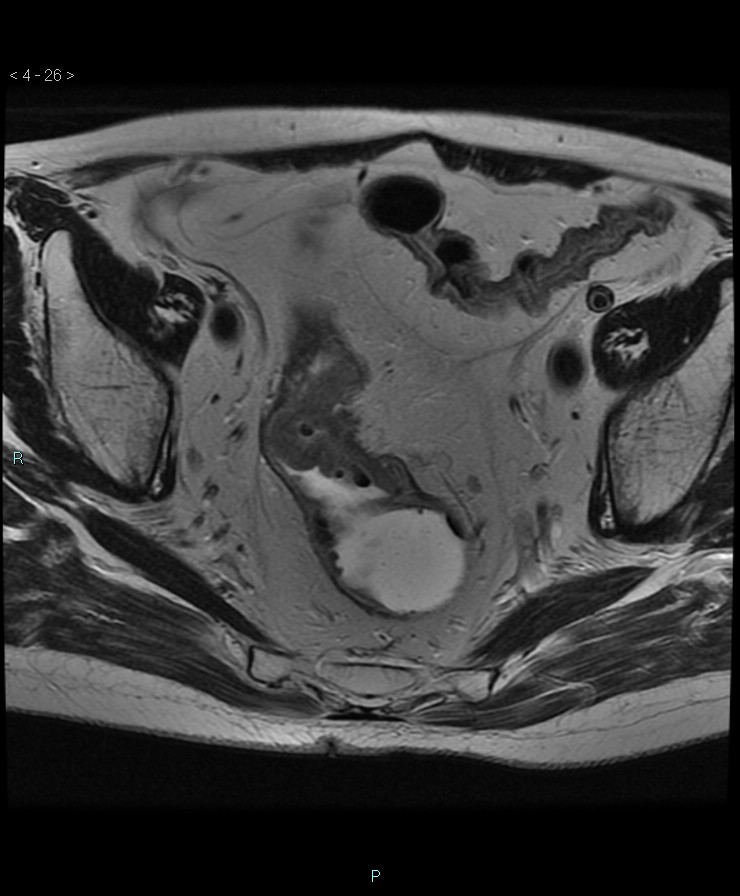 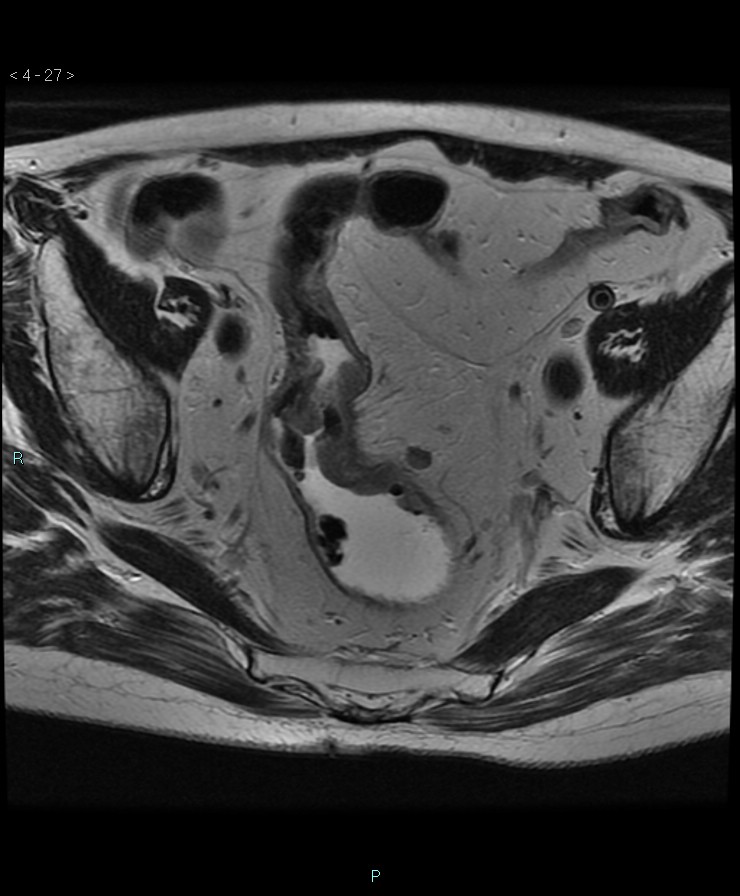 DD: neoplasia della giunzione retto-sigma
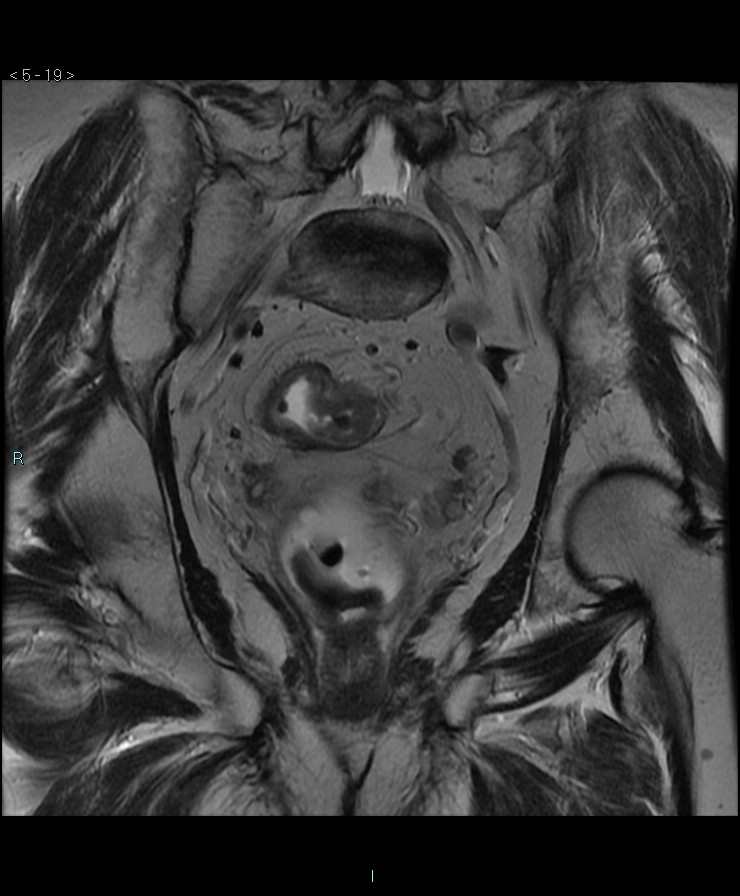 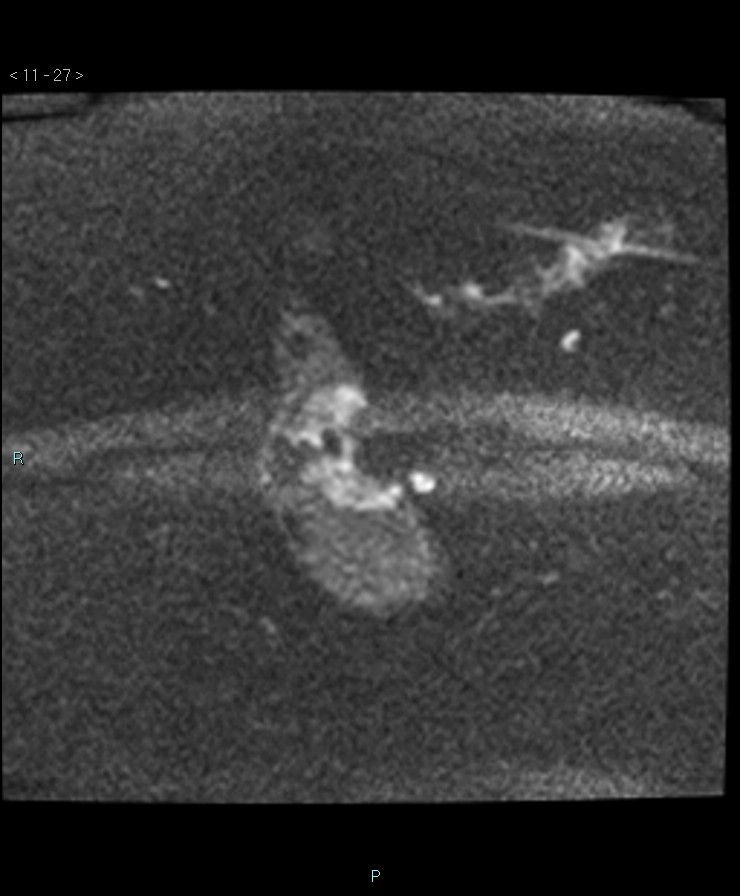 DD: neoplasia dell’ampolla rettale
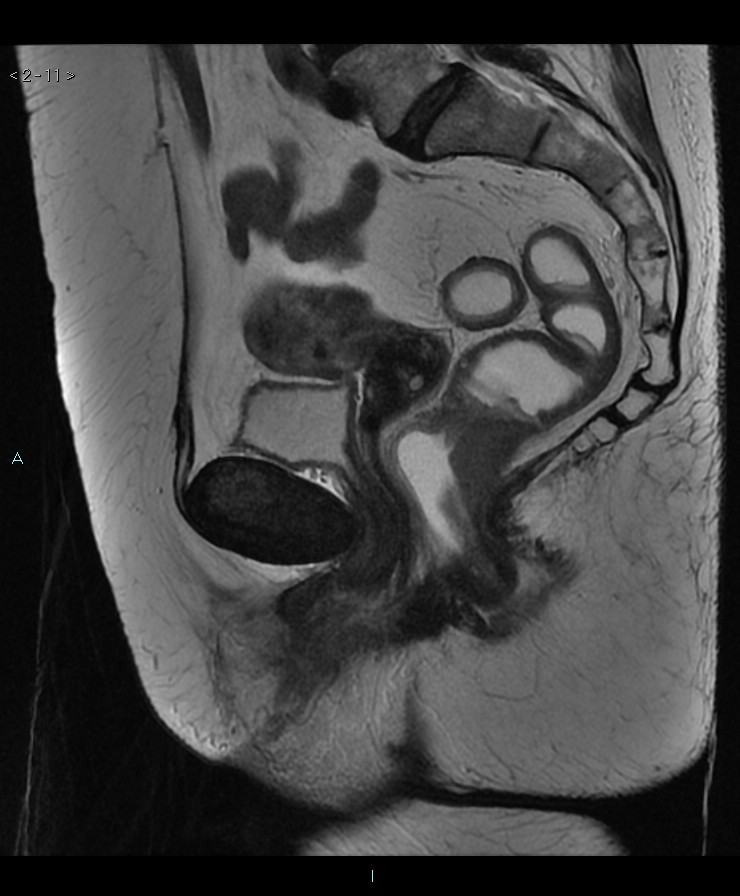 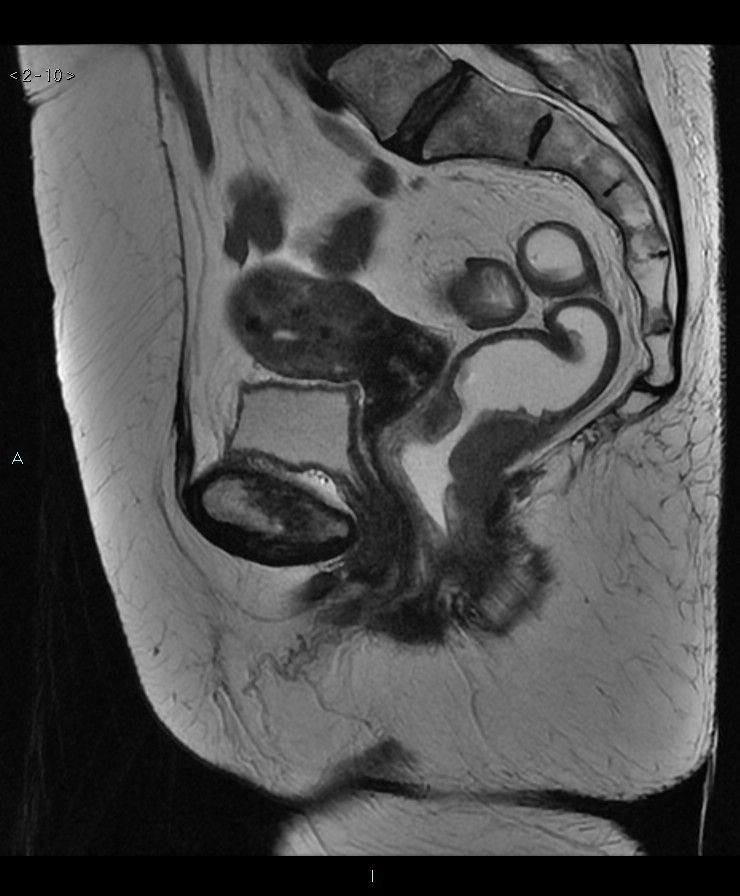 DD: neoplasia dell’ampolla rettale
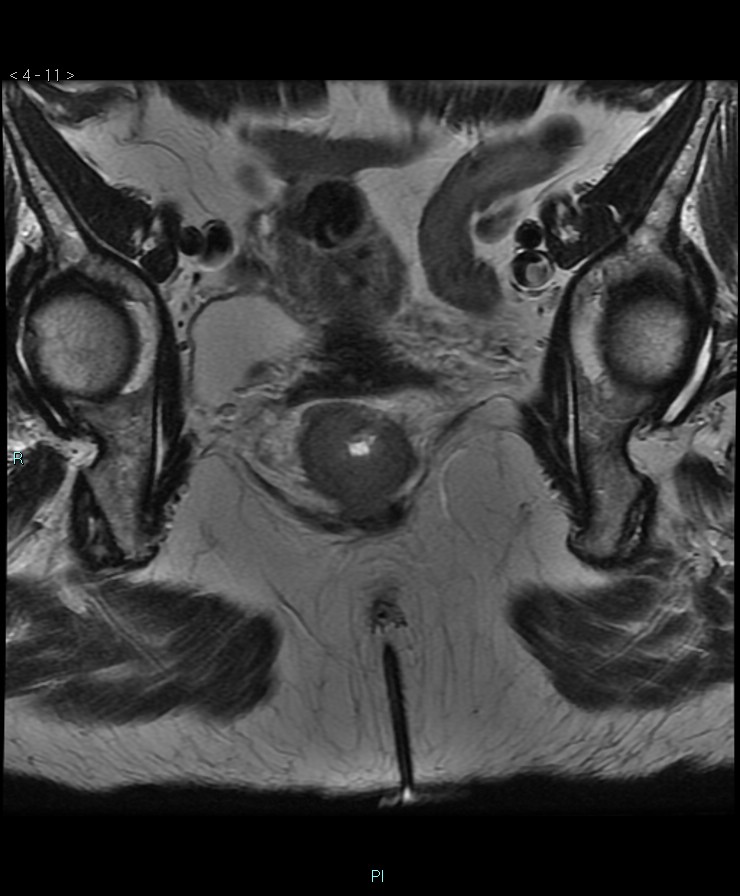 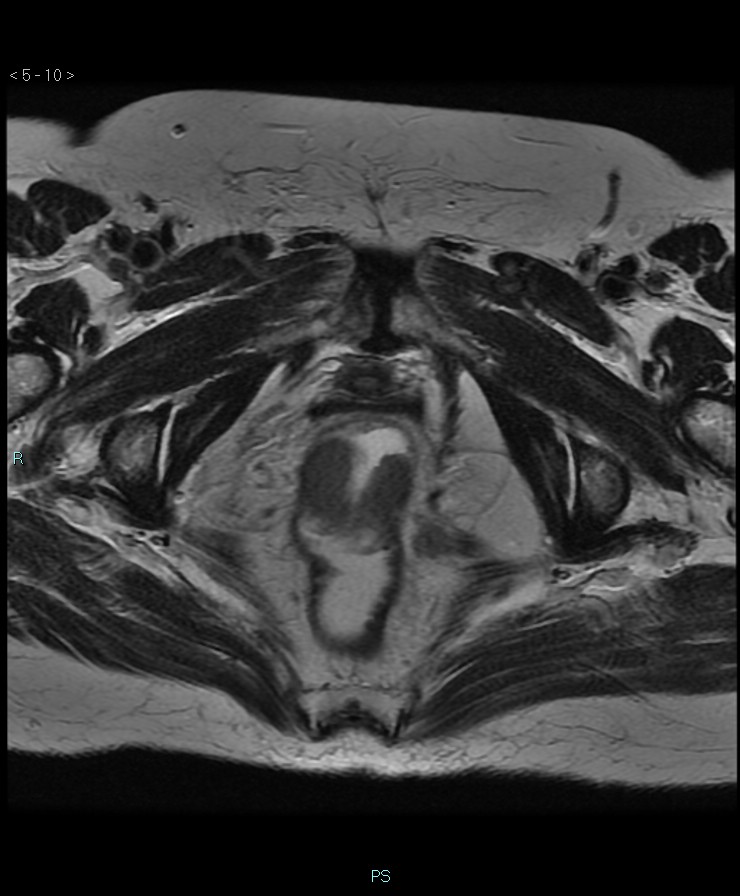 DD: neoplasia dell’ampolla rettale
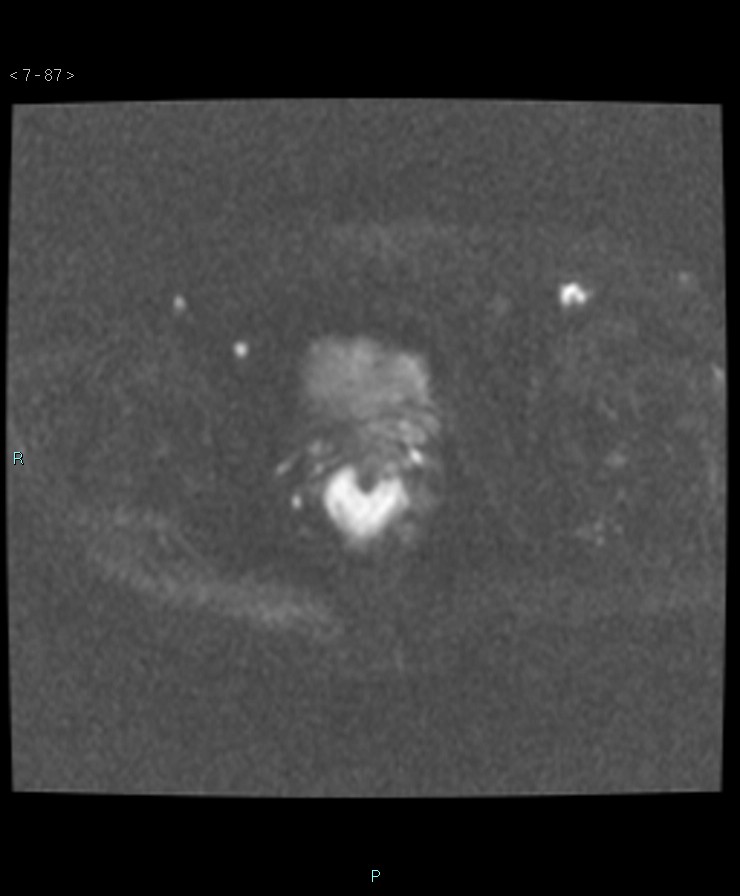 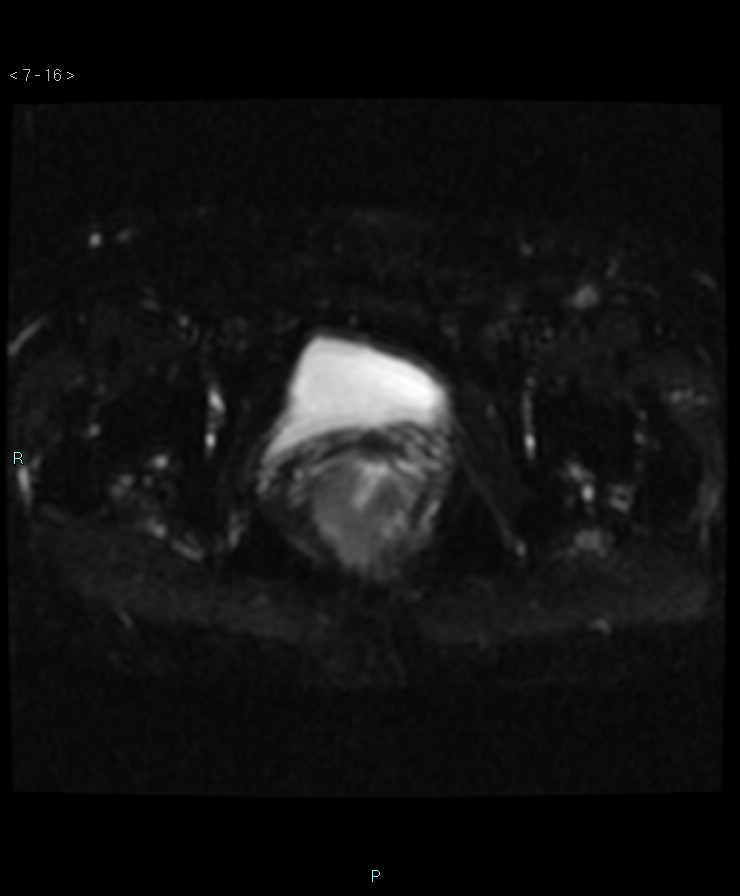 DD: neoplasia dell’ampolla rettale
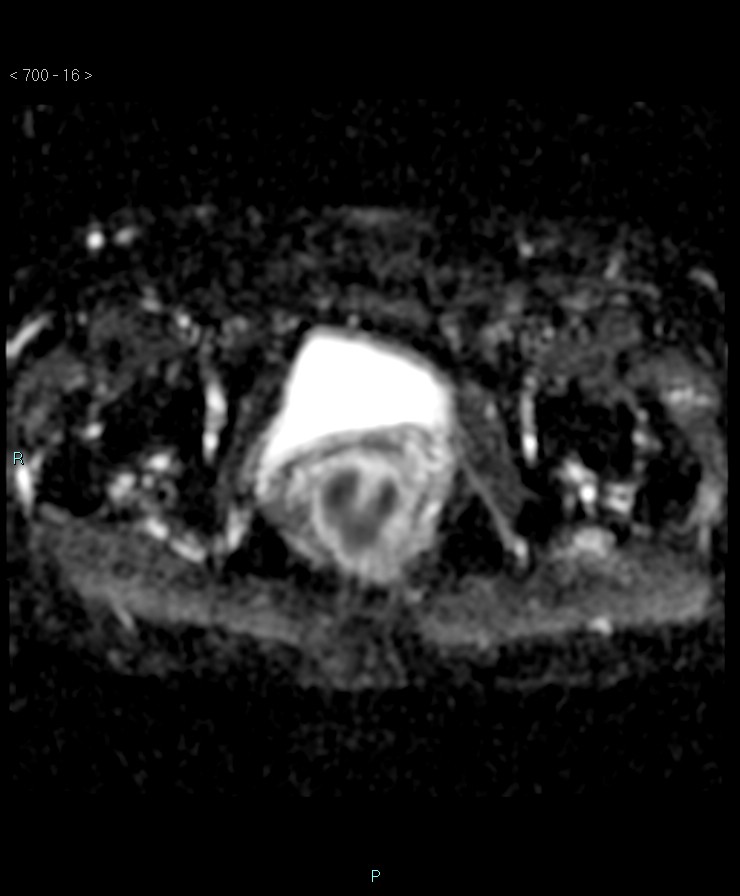 DD: neoplasia dell’ampolla rettale dopo RT
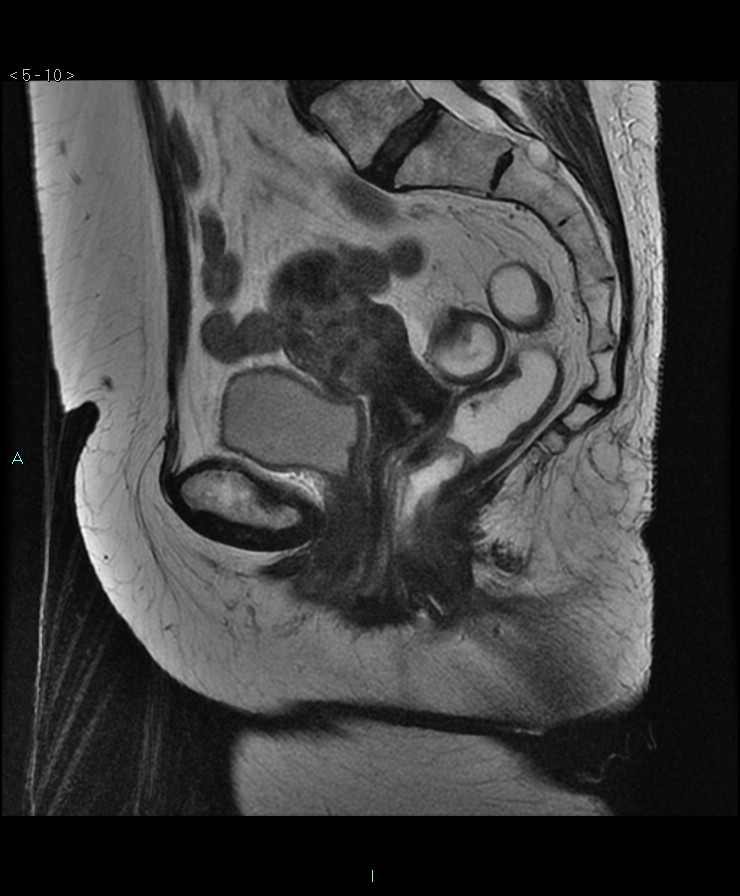 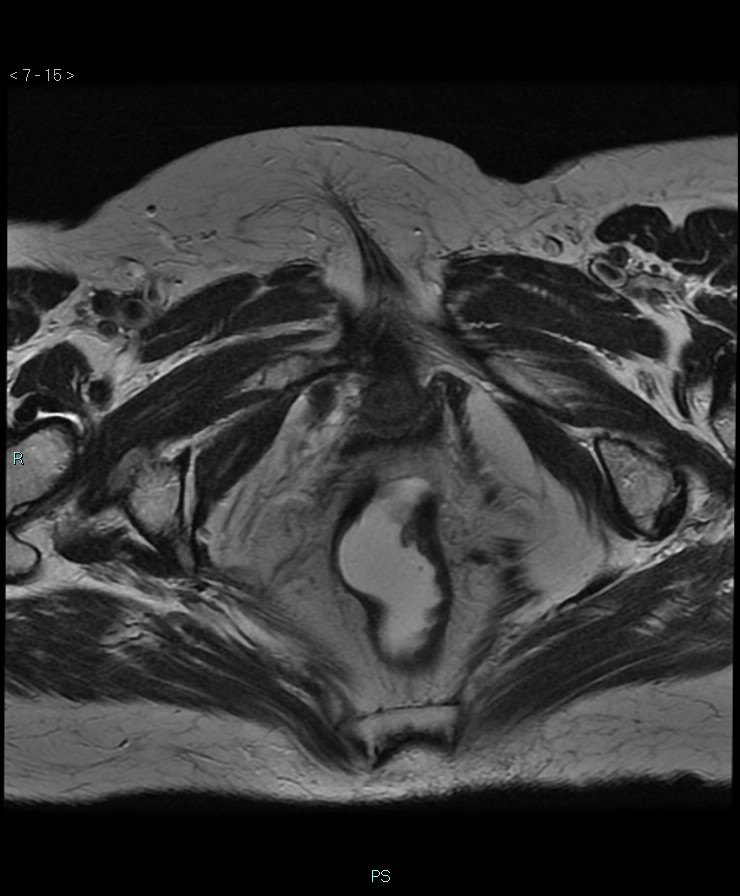 Stessa Paziente del caso precedente
DD: neoplasia dell’ampolla rettale dopo RT
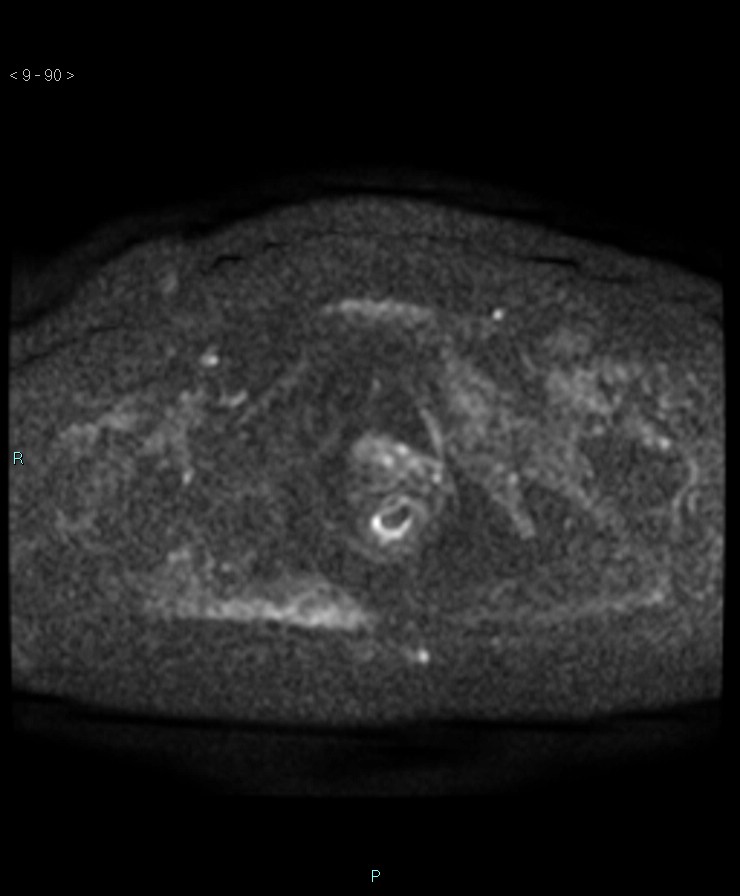 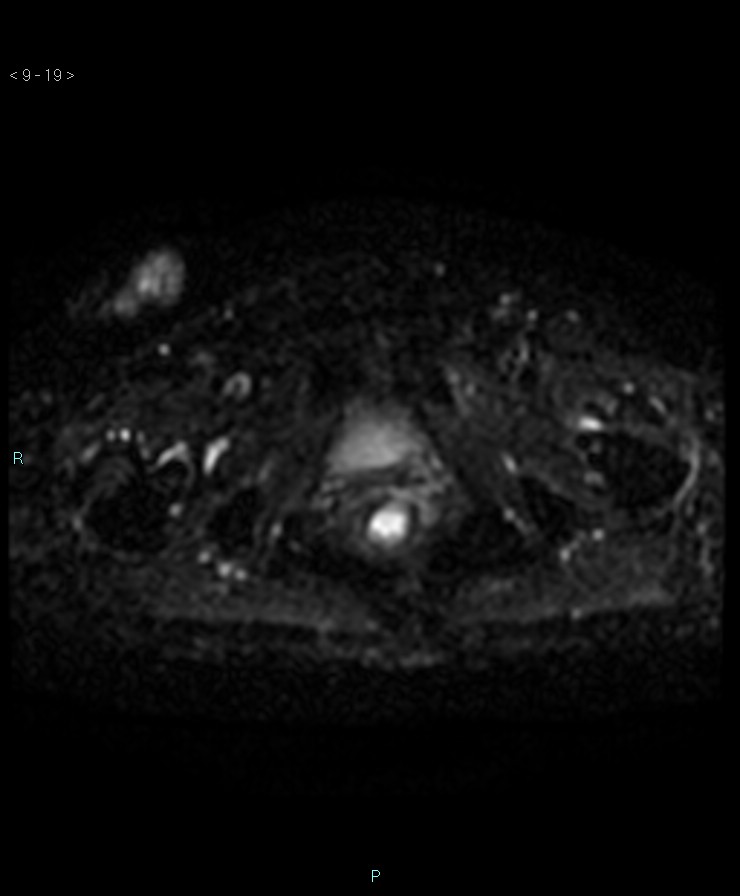 Stessa Paziente del caso precedente
DD: neoplasia dell’ampolla rettale dopo RT
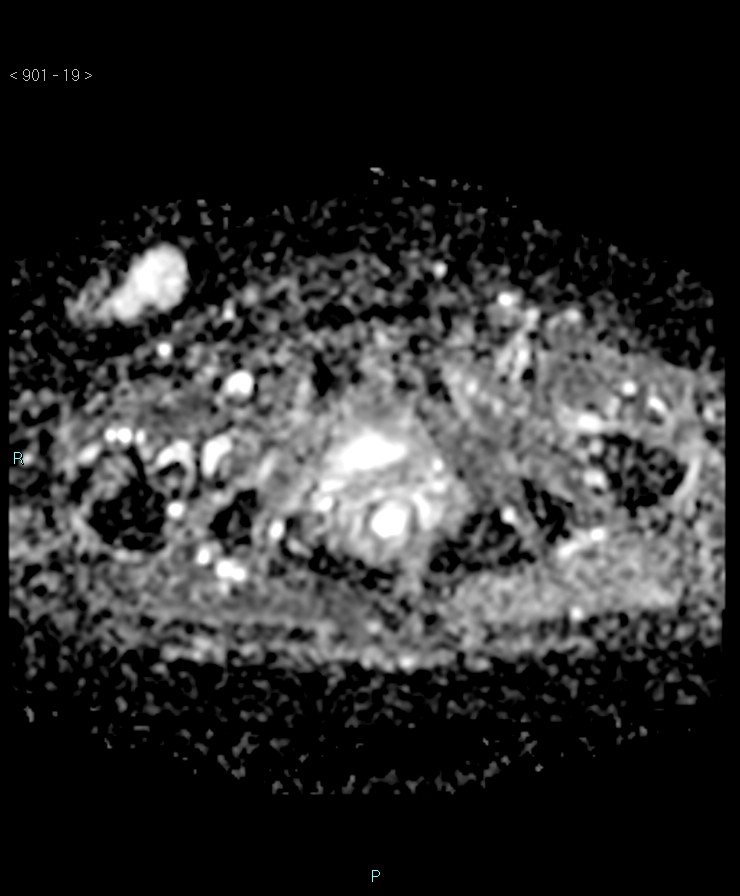 Stessa Paziente del caso precedente
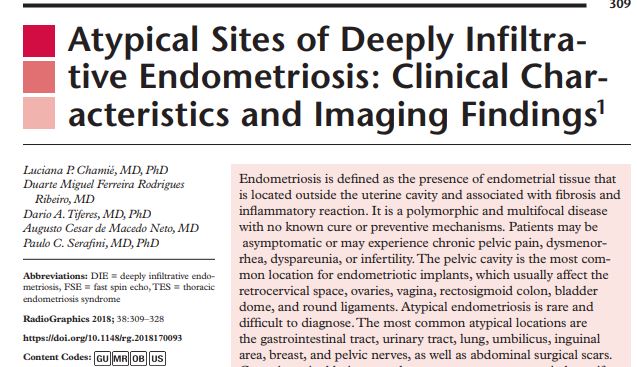 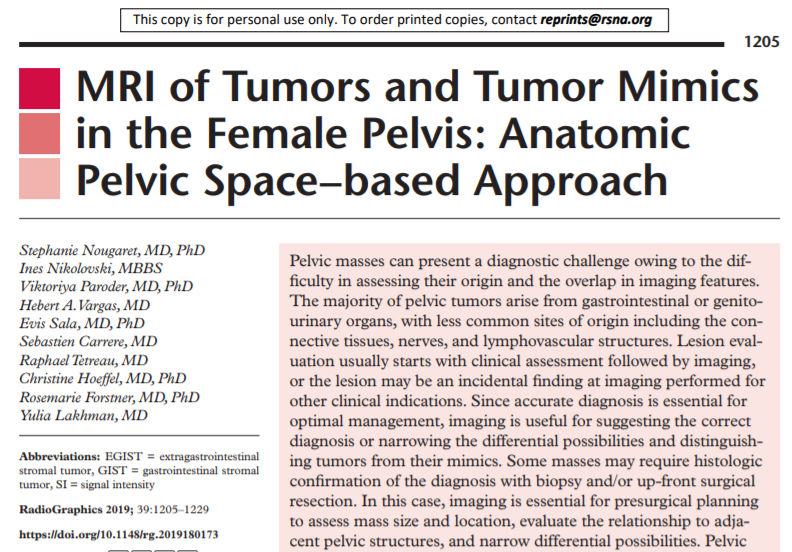 Take-home messages
Inquadramento clinico: fondamentale
Solo apparecchiature ad alto campo (>1.5T)
Clinica indicando, gel nel colon distale e nell’ampolla rettale 
Aumento dell’estensione della scansione se lesioni in sedi insolite
Sequenze aggiuntive-base e “problem-solving” se lesioni con caratteristiche aggressive
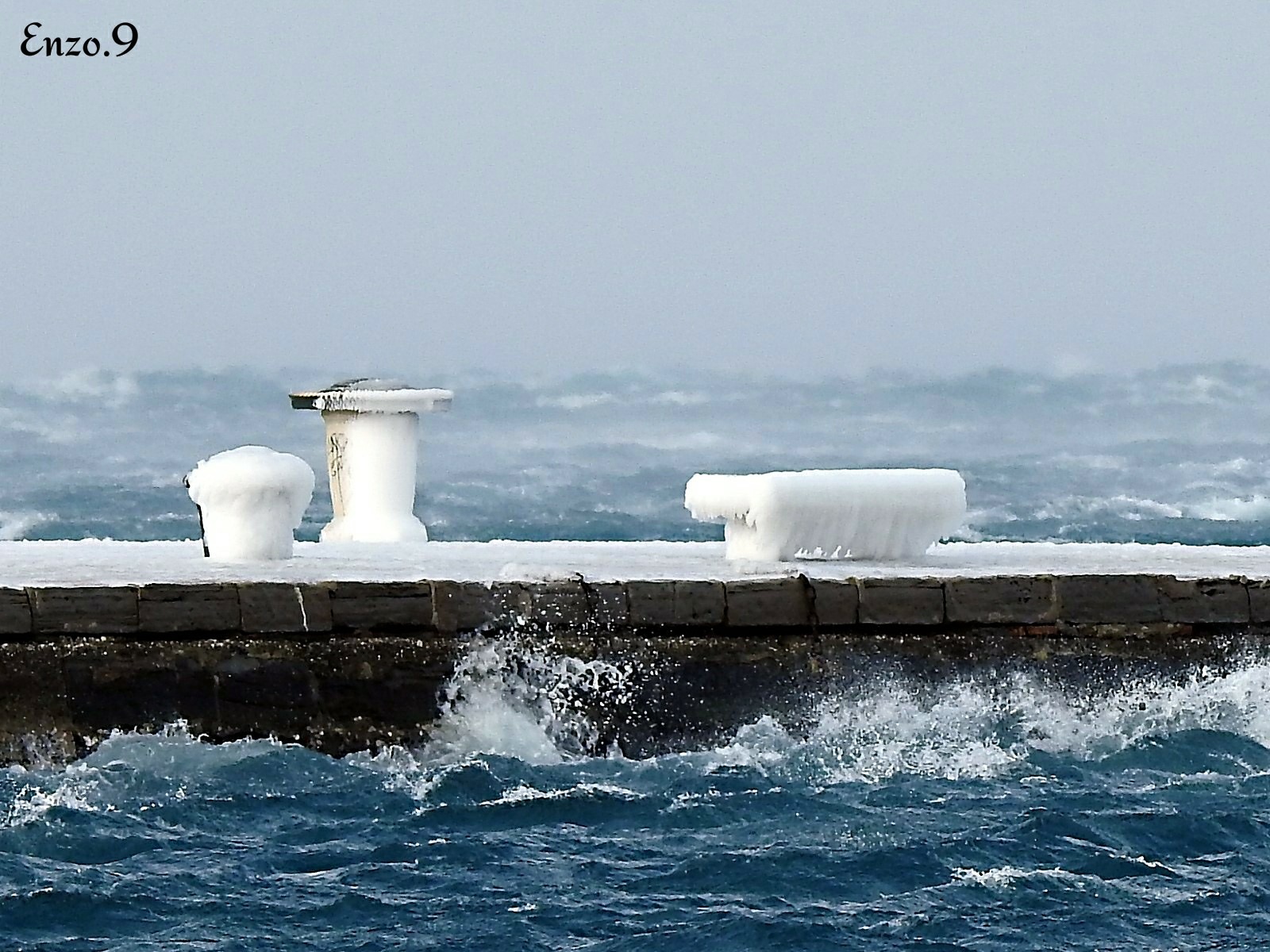 Grazie!